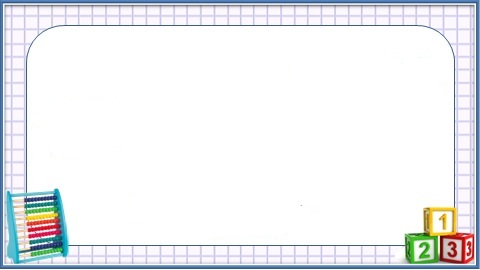 Современные деньги России
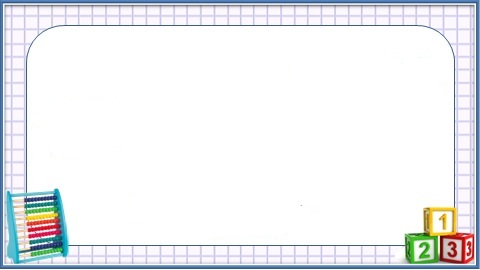 ЗАГАДКА
У каждой из них достоинство есть,И по нему воздают каждой честь —По щепотке одной, другой же — по пуду.Но сравнивать их я, конечно, не буду:Без маленькой самой не будет большой.И вам приходилось встречаться с такой.

Деньги, монеты
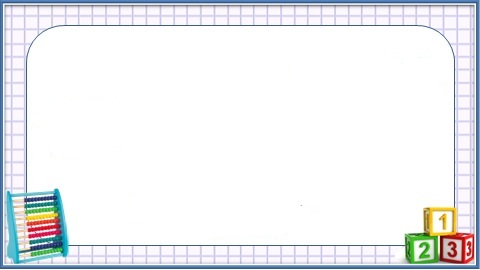 ЧТО ТАКОЕ  ДЕНЬГИ?
Деньги - это металлические и бумажные знаки, являющиеся мерой стоимости товаров и услуг.
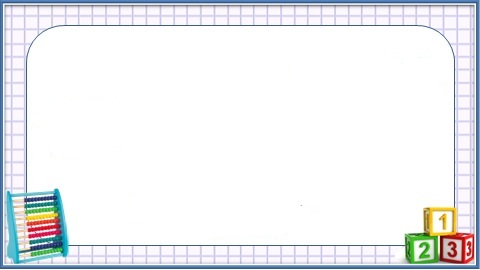 Деньги
Бумажные
  деньги
  (рубли)
Монеты
( копейки)
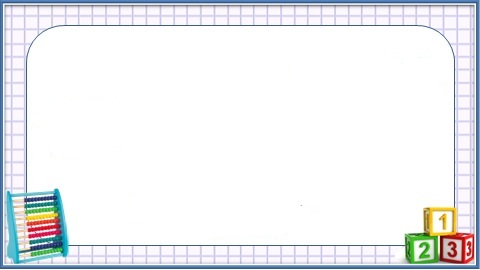 СООТНОШЕНИЕ  РУБЛЯ И КОПЕЕК
Нас, сестёр, в рубле сто штук.Мы проходим много рук.Нас теряют и меняют,А, бывало, и ругают.Пропадёт одна сестра,Поглядишь — нет и рубля.

                           1 рубль = 100 копеек
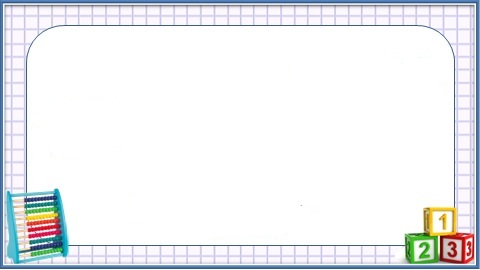 СОВРЕМЕННЫЕ   БУМАЖНЫЕ   ДЕНЬГИ
Изображен
город
  Красноярск
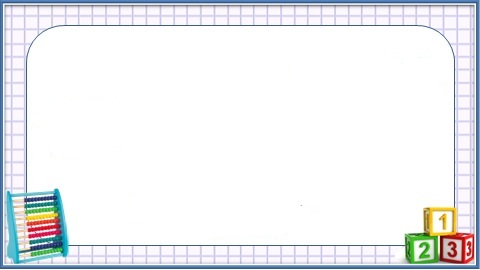 СОВРЕМЕННЫЕ  БУМАЖНЫЕ  ДЕНЬГИ
Изображен 
город
Санкт-Петербург
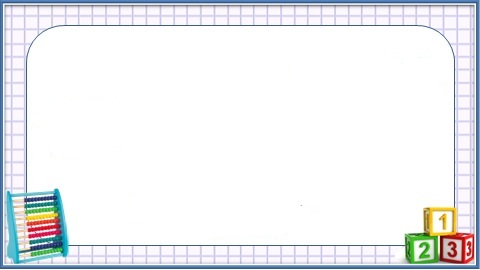 СОВРЕМЕННЫЕ  БУМАЖНЫЕ  ДЕНЬГИ
Изображен 
город
Москва
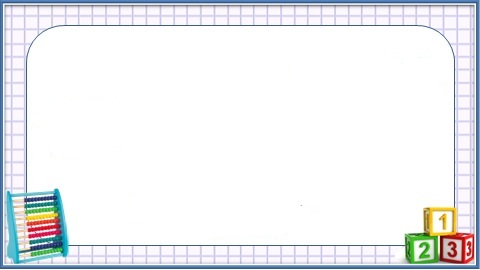 СОВРЕМЕННЫЕ  БУМАЖНЫЕ  ДЕНЬГИ
Изображен 
город
Архангельск :
Памятник  Петру 1 
на фоне парусника
Соловецкий монастырь
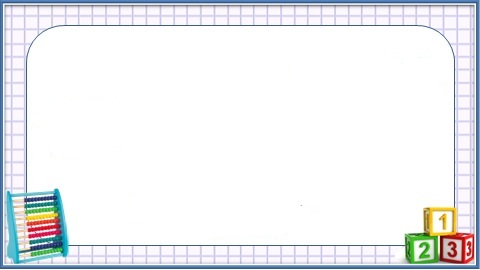 СОВРЕМЕННЫЕ  БУМАЖНЫЕ  ДЕНЬГИ
Изображен 
город
Ярославль
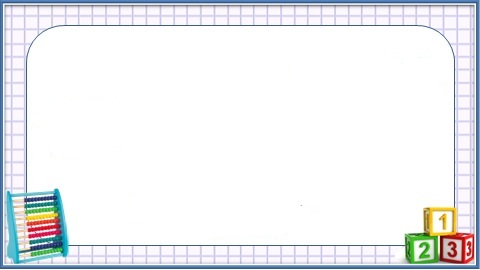 СОВРЕМЕННЫЕ  БУМАЖНЫЕ  ДЕНЬГИ
Изображен 
город
Хабаровск
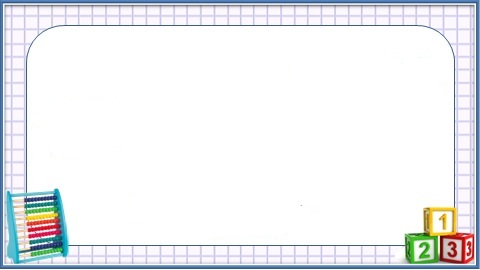 СОВРЕМЕННЫЕ  БУМАЖНЫЕ   ДЕНЬГИ
Изображен 
город
Севастополь
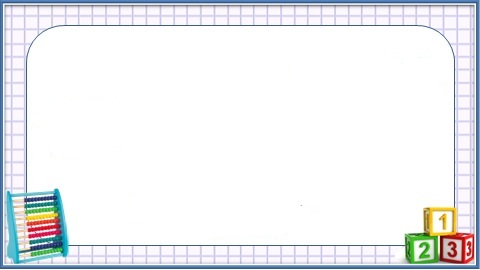 СОВРЕМЕННЫЕ  БУМАЖНЫЕ   ДЕНЬГИ
Изображен 
город
Владивосток
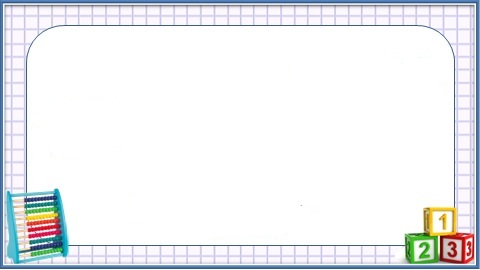 МОНЕТЫ
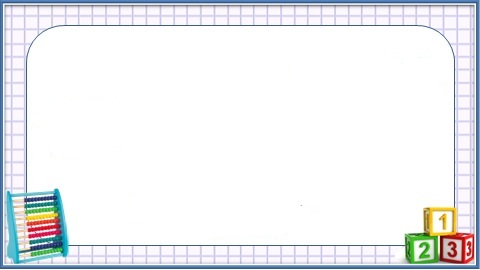 СТОРОНЫ  МОНЕТ
Любая монета имеет три поверхности, у которых есть свои названия:

Аверс- это лицевая сторона монеты. На аверсе изображали портреты глав государств, герб, эмблемы, надпись с названием страны, названием банка. 
Реверс- оборотная сторона монеты. На ней изображен номинал монеты, клеймо пробы.
          Гурт- так называют ребро монеты.
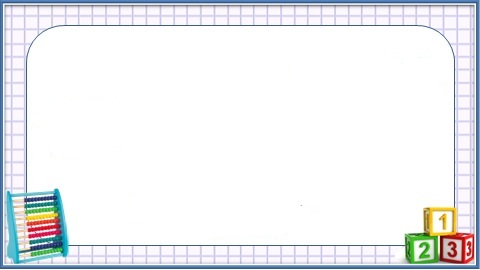 СТОРОНЫ  МОНЕТ
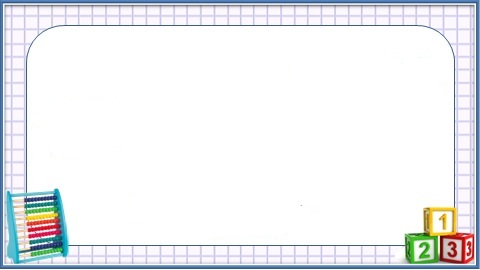 ПОСЛОВИЦЫ ПРО РУБЛЬ И КОПЕЙКУ
Копейка рубль бережет.
Кто не бережет копейки, тот сам не стоит рубля.
Копейками рубль крепок.
Копейка кругла, смотри, чтоб не укатилась.
Трудовая копейка в кармане лежит, а шальная ребром торчит.
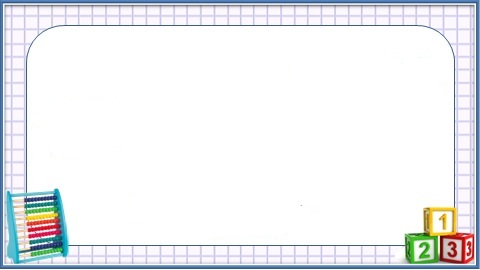 ПАМЯТНИКИ ДЕНЬГАМ  В РОССИИ
Памятник   рублю 

 город  Томск
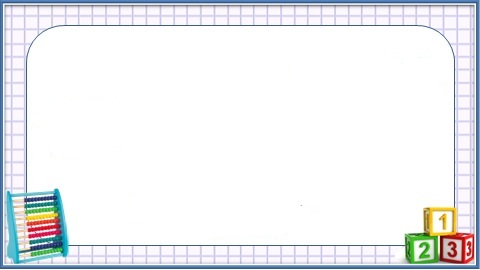 ПАМЯТНИКИ ДЕНЬГАМ  В РОССИИ
Памятник   копейке

 город  Иркутск
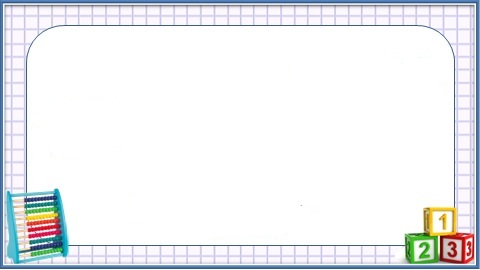 ПАМЯТНИКИ ДЕНЬГАМ  В РОССИИ
Памятник    
10 рублям 

 город  Красноярск
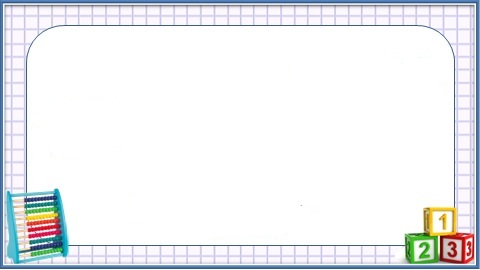 ОТГАДАЙТЕ    КРОССВОРД
Как называется  лицевая сторона монеты, на которой изображали портреты глав государств, герб, эмблемы, надпись с названием страны, названием банка?
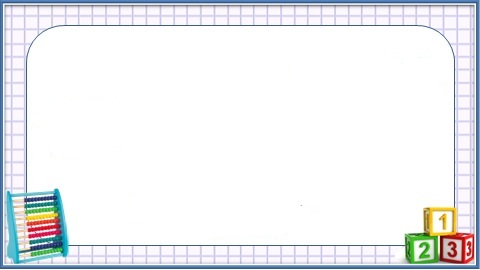 ОТГАДАЙТЕ   КРОССВОРД
Как называется город, изображенный на купюре в 500 рублей?
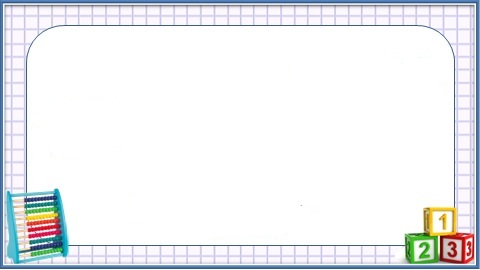 ОТГАДАЙТЕ   КРОССВОРД
Как называется город, изображенный на купюре в 5000 рублей?
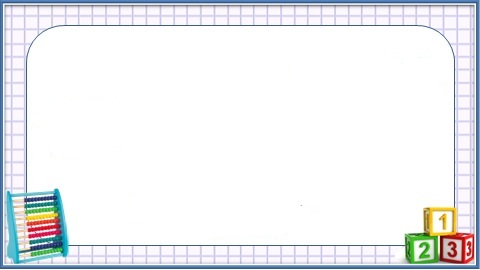 ОТГАДАЙТЕ  КРОССВОРД
Как называется город, изображенный на купюре 
в 5000 рублей?
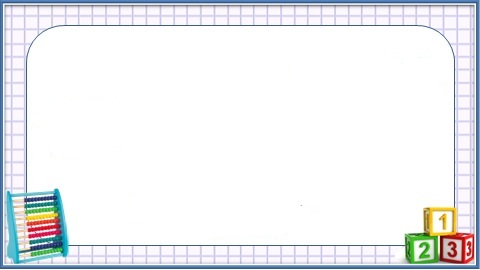 ОТГАДАЙТЕ  КРОССВОРД
Я кладу их не в платок, 
Я кладу их в  кошелёк.
Что это?
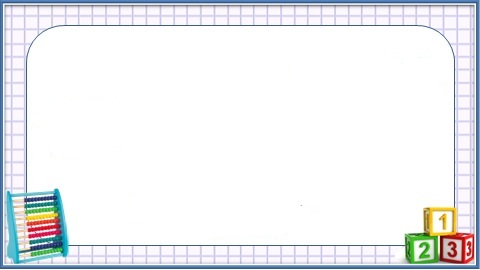 ОТГАДАЙТЕ  КРОССВОРД
Как называется город, изображенный на купюре в 2000 рублей?
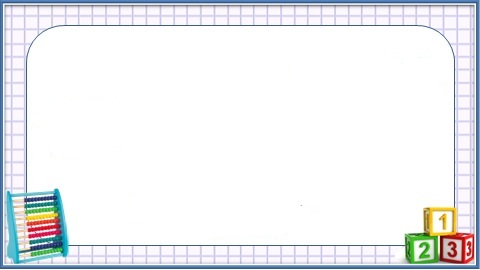 ОТГАДАЙТЕ  КРОССВОРД
Как называется ребро монеты?
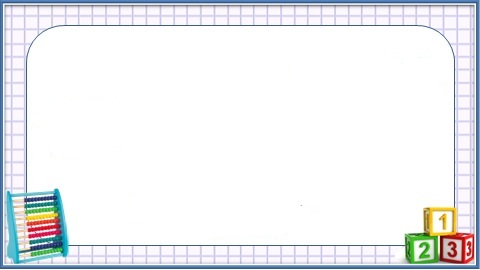 ОТГАДАЙТЕ  КРОССВОРД
Где  установлен деревянный памятник 
1 рублю?
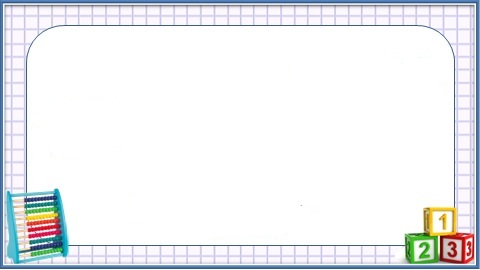 ОТГАДАЙТЕ  КРОССВОРД
Какой город изображен на купюре в 10 рублей?
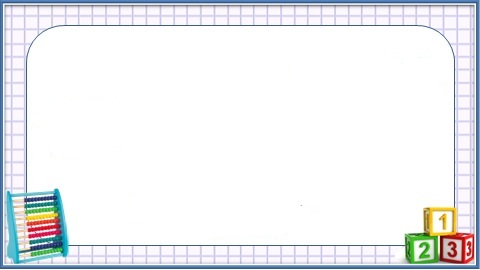 ОТГАДАЙТЕ  КРОССВОРД
Какой город изображен на купюре в 100 рублей?
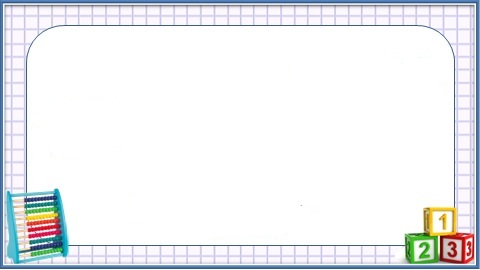 ОТГАДАЙТЕ  КРОССВОРД
Какой город изображен на купюре в 200 рублей?
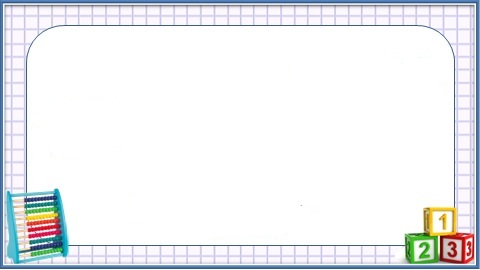 ОТГАДАЙТЕ  КРОССВОРД
Без меня нет и рубля,Хоть и маленькая я.Наберёшь меня сто штук —Вот и рубль, милый друг.
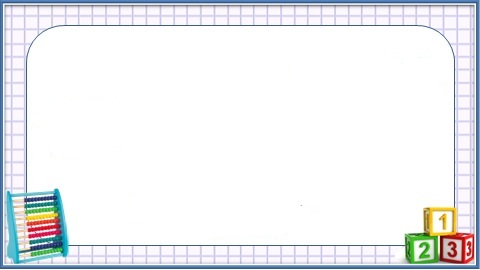 ПАМЯТНИКИ ДЕНЬГАМ
Как называется оборотная  сторона монеты. На ней изображен номинал монеты, клеймо пробы.
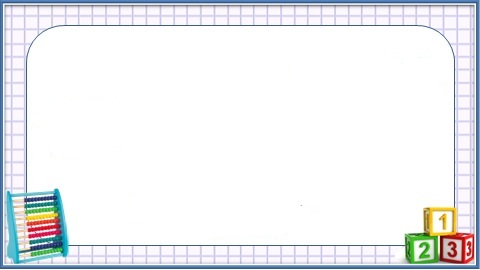 ПАМЯТНИКИ ДЕНЬГАМ
Как  называют гурт монеты?
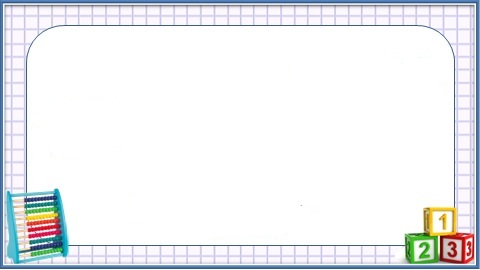 ОТГАДАЙТЕ  КРОССВОРД
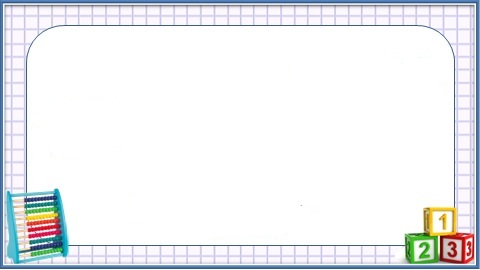 ОТГАДАЙТЕ  КРОССВОРД
Говорят про меня:Деревянный я.Но неправда, я — железный,Я тяжёлый, полновесный!
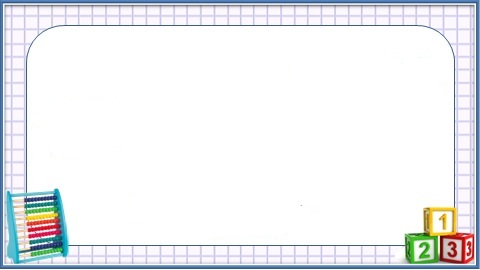 ОТГАДАЙТЕ  КРОССВОРД
Какой  город изображен на купюре в 1000 рублей?
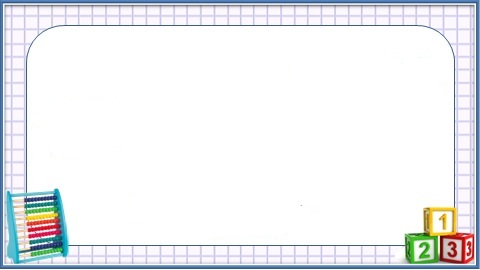 ОТГАДАЙТЕ  КРОССВОРД
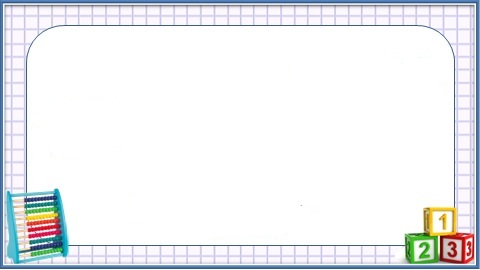 ОТГАДАЙТЕ  КРОССВОРД
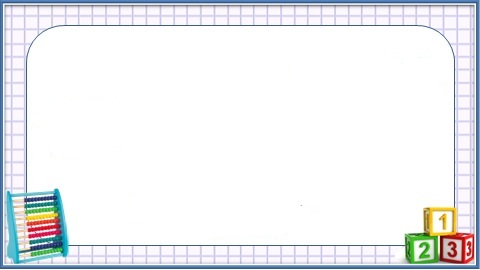 ПОМНИТЕ:
Деньги  не портят людей.
Они лишь показывают 
какой на самом деле человек.
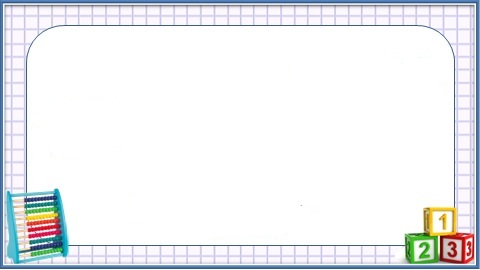 Интернет- ресурсы:
Купюра 10 рублей
 Купюра 50 рублей
Купюра  100 рублей
Купюра 500 рублей
Купюра 1000 рублей
Купюра 5000 рублей
Купюра 200 рублей
Купюра 2000 рублей
Монеты
Стороны монет
Памятник 1 рублю
Памятник 1 копейке
Памятник 10 рублям